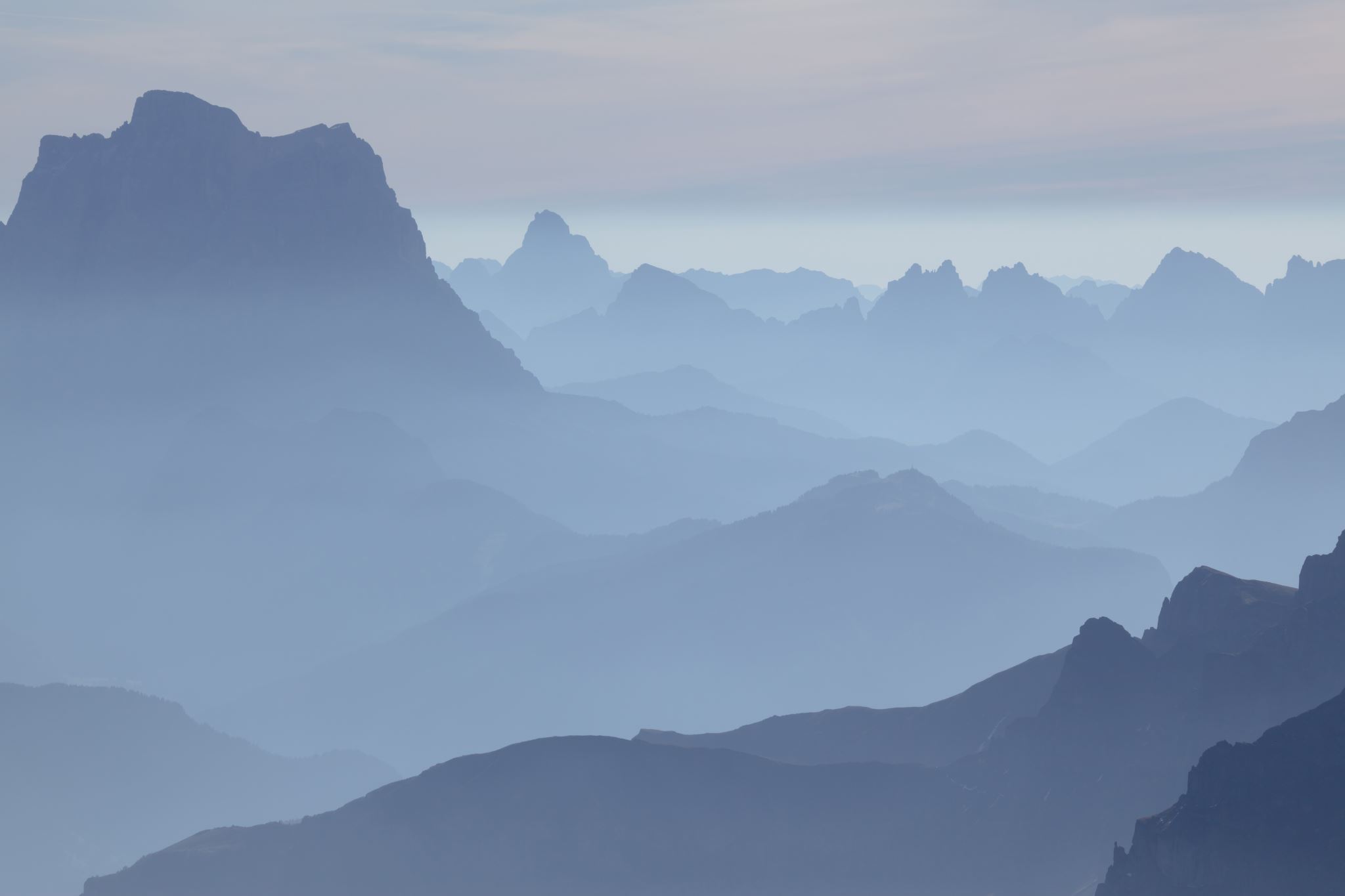 Quiz showgame
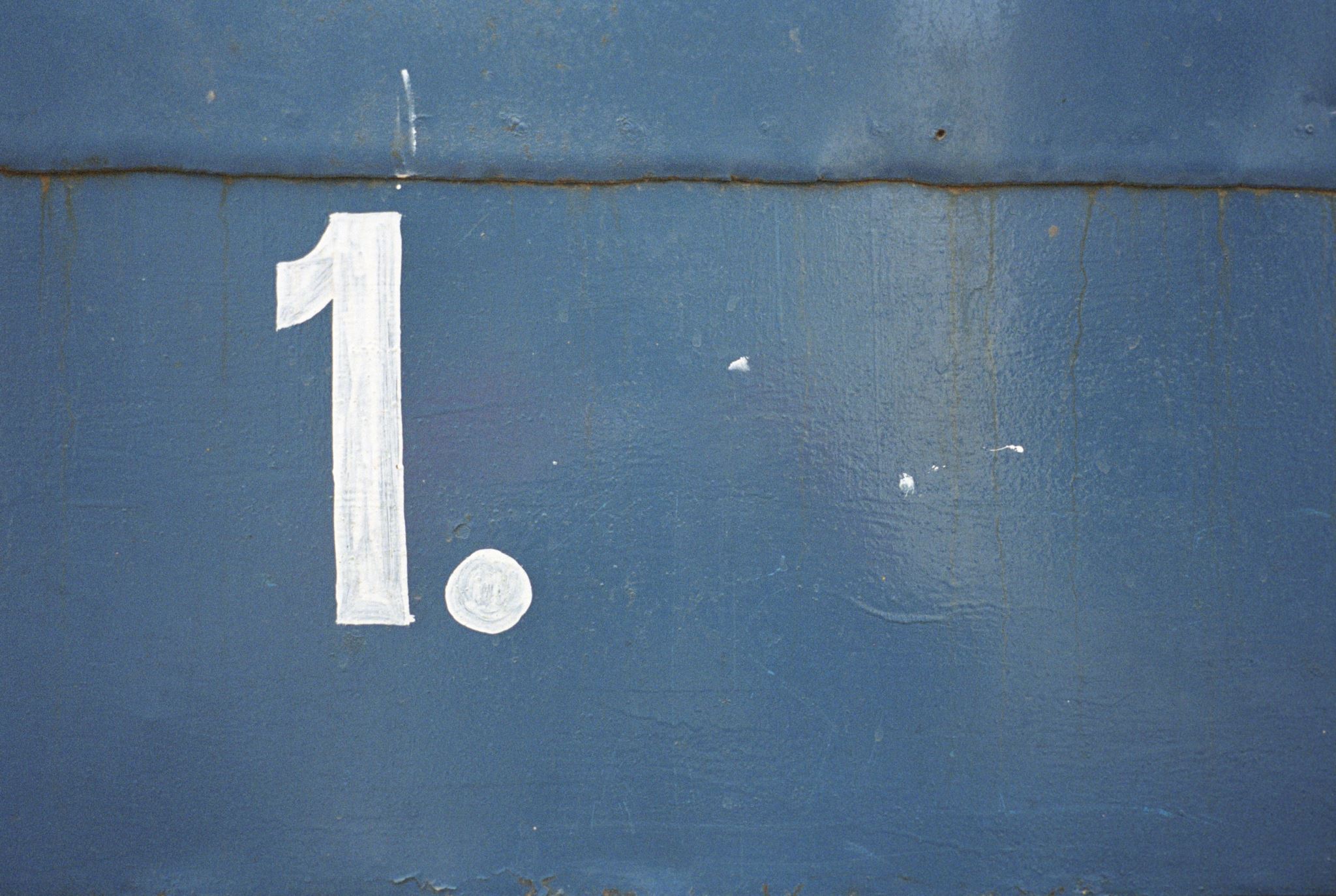 Round 1
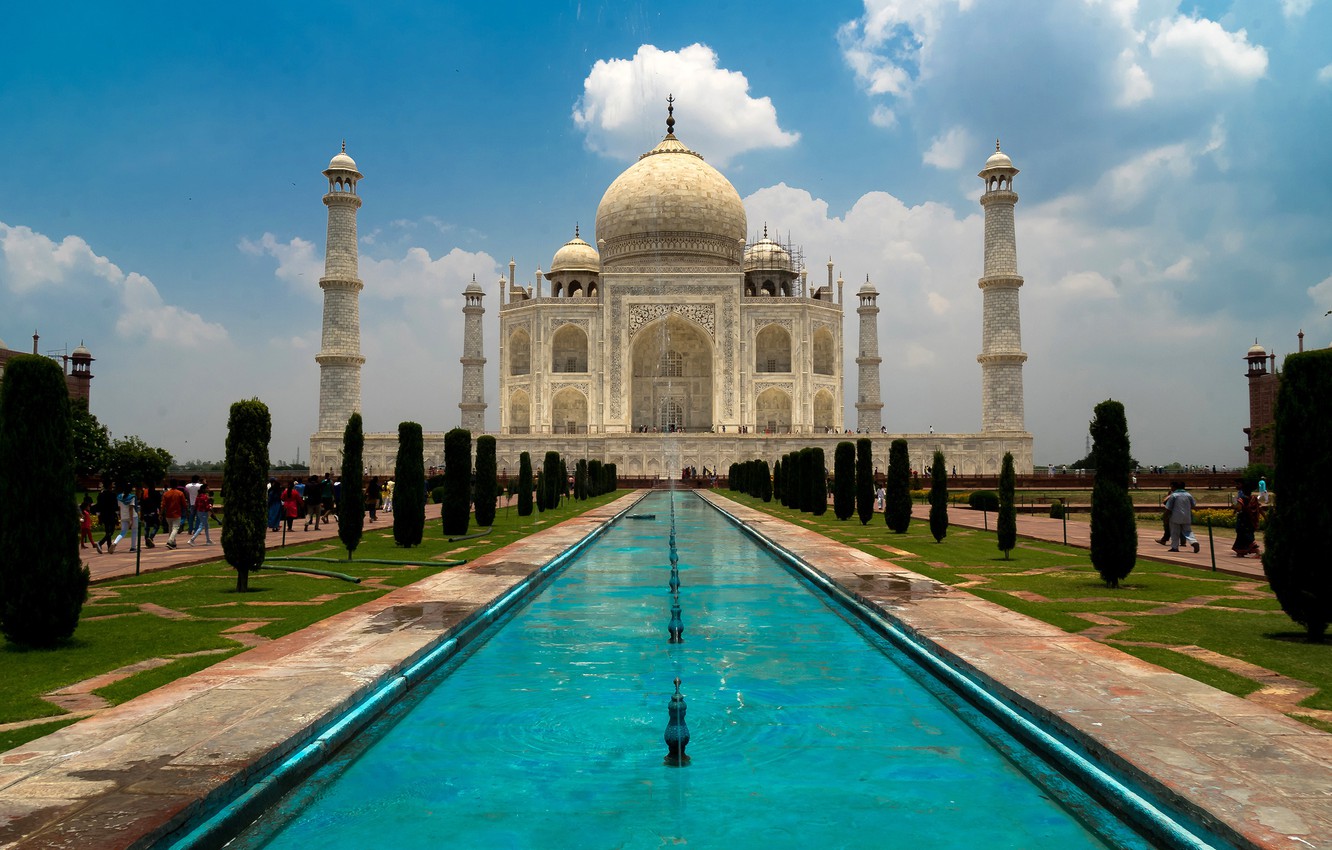 In which country is the Taj Mahal?
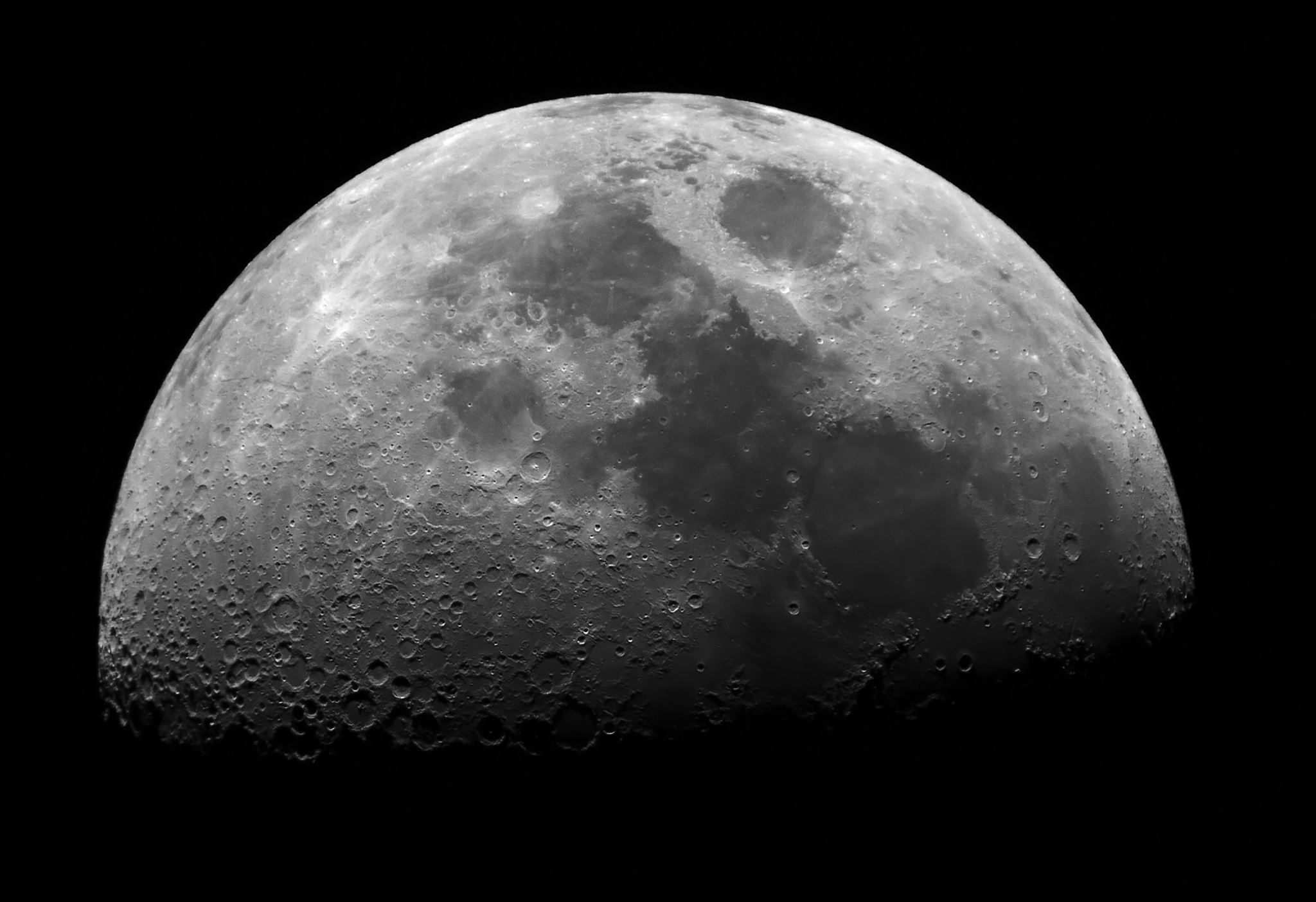 Who was the first man to walk on the moon?
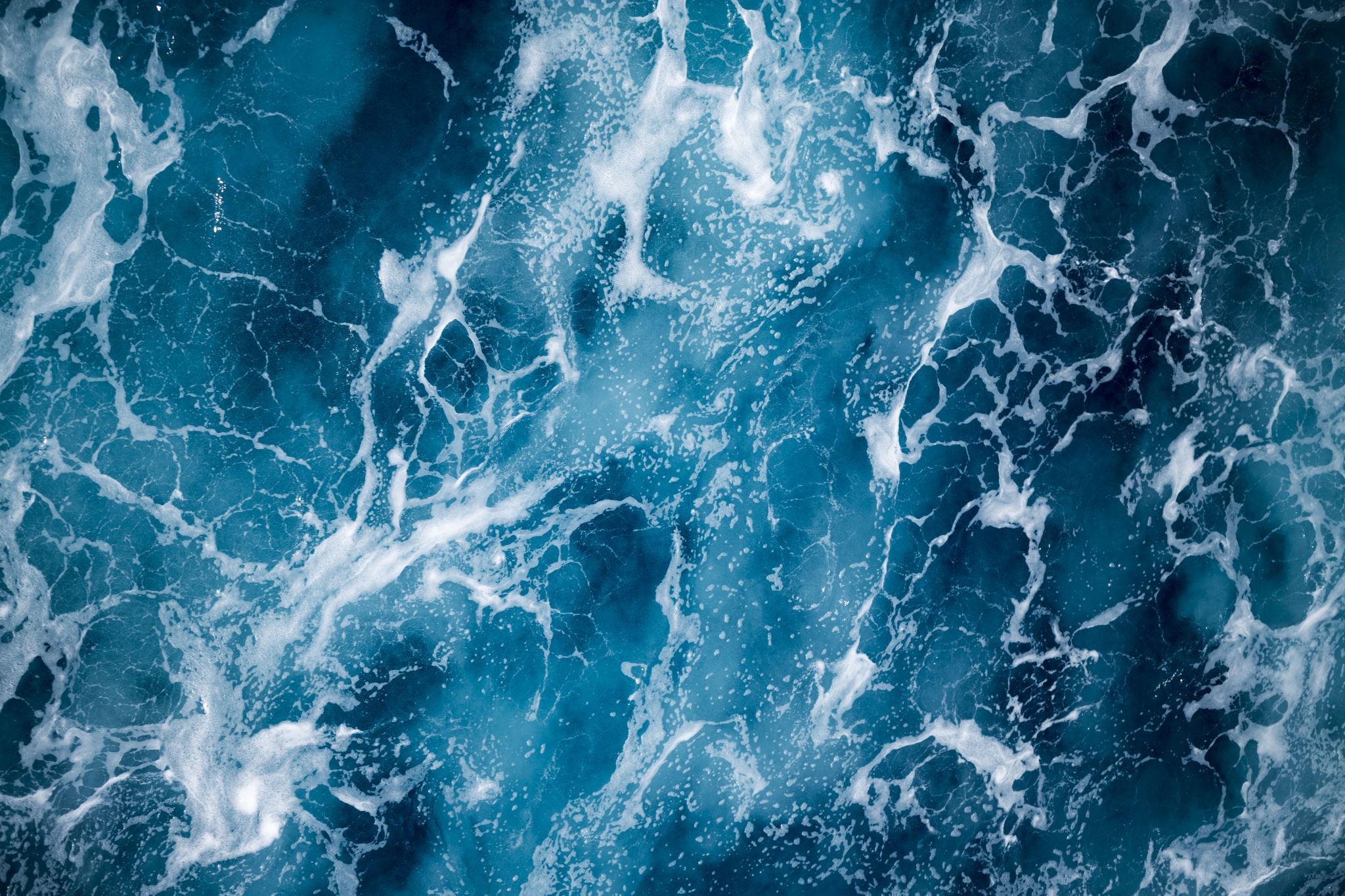 What are the four oceans called?
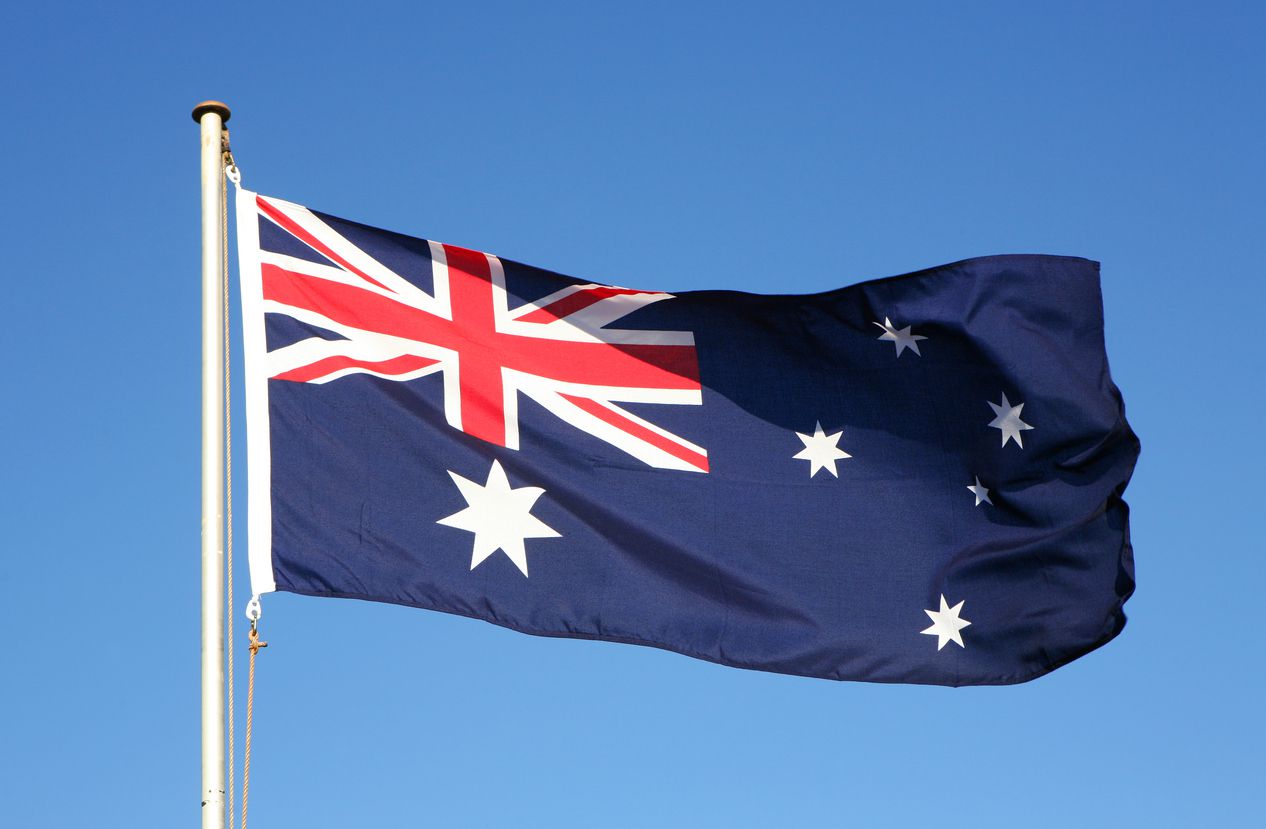 Which language is spoken in Australia?
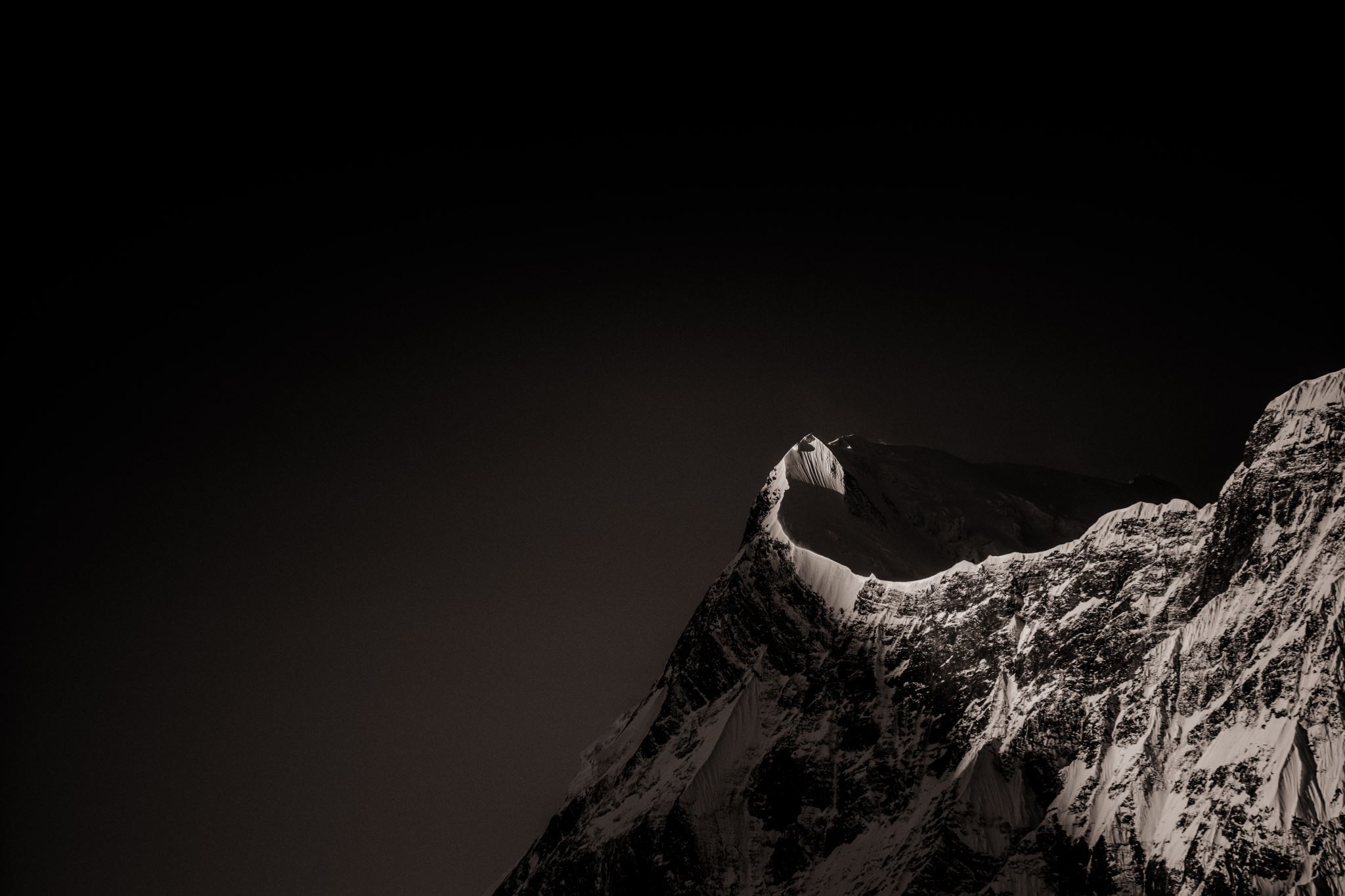 What is the highest mountain in The world?
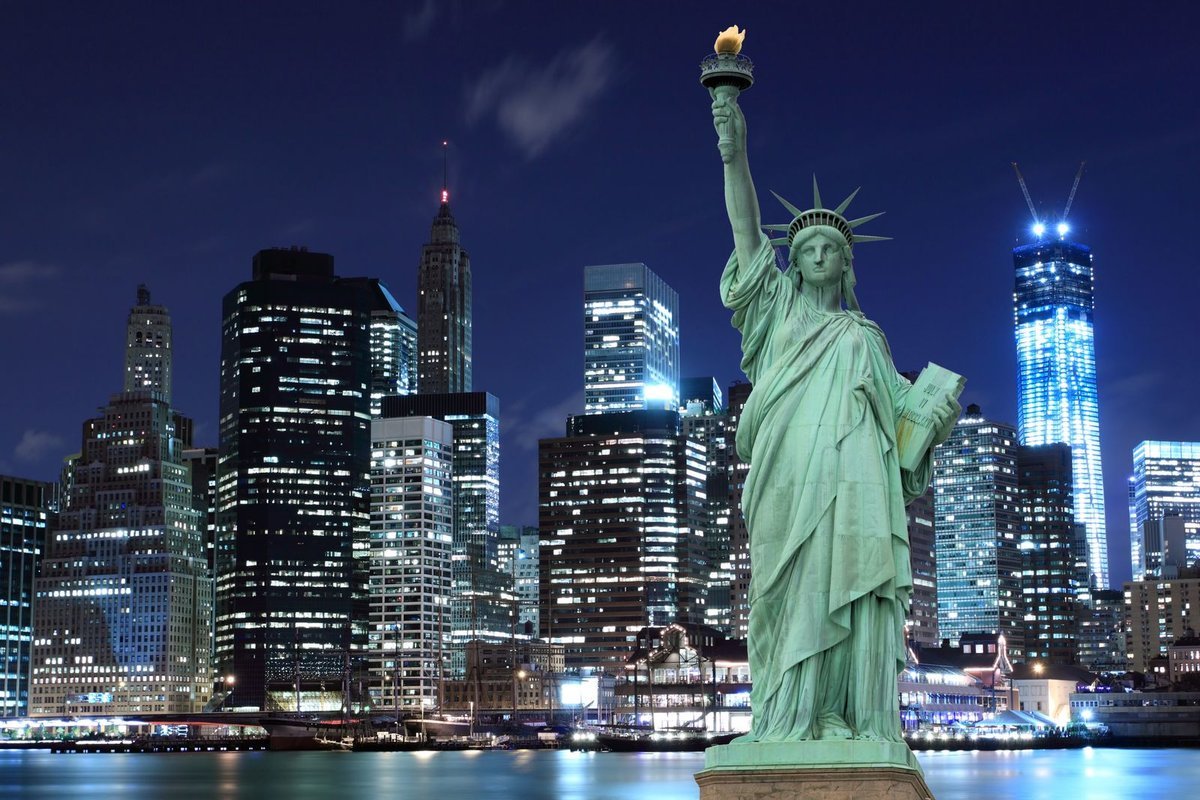 What is the capital of the USA?
What country does this flag belong to?
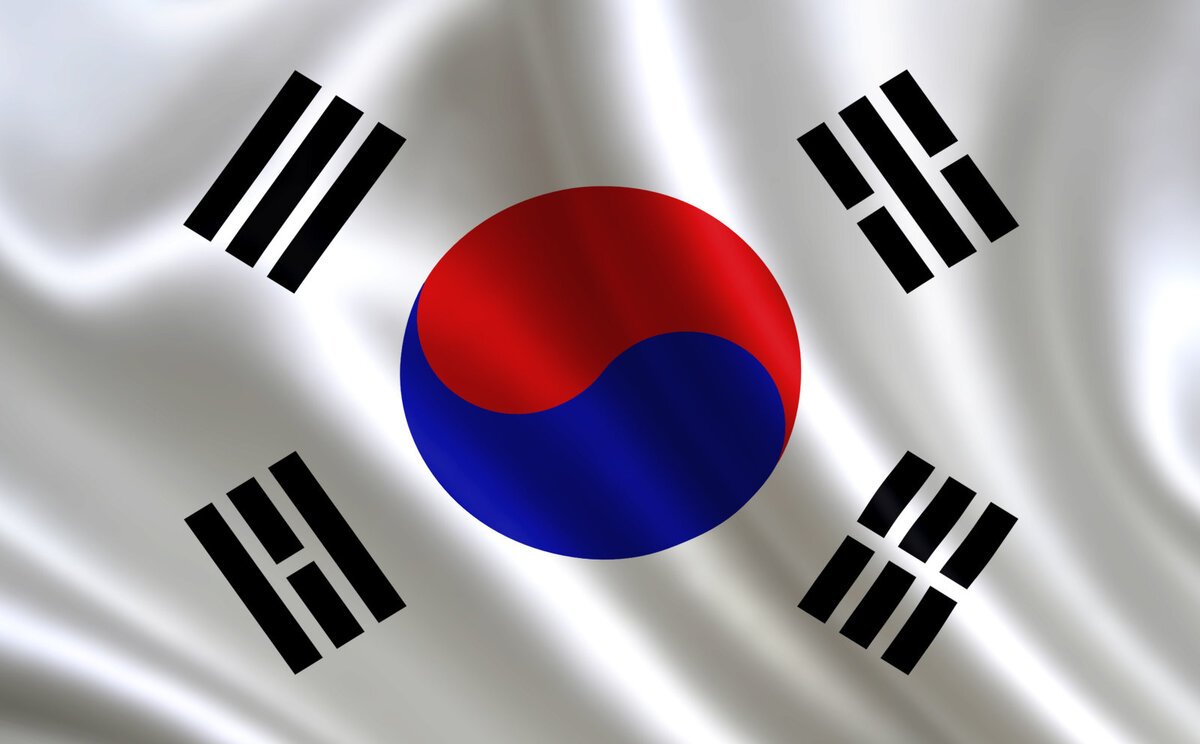 Name the following city and country
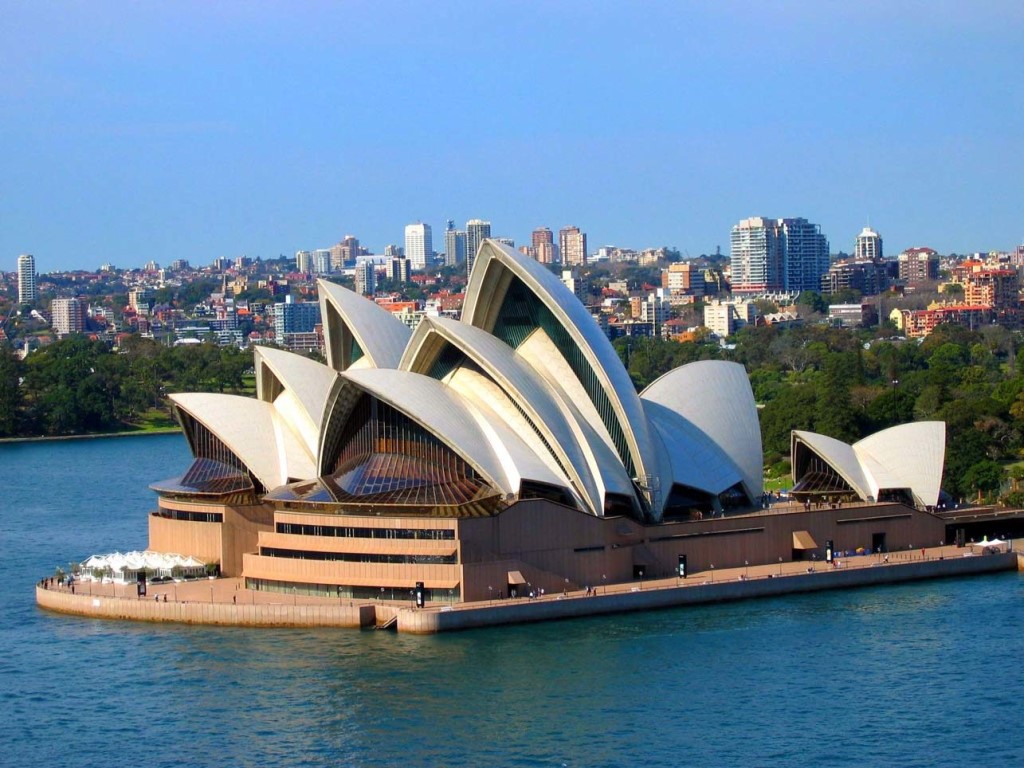 On which continent is India located?
How many hours are there in two days?
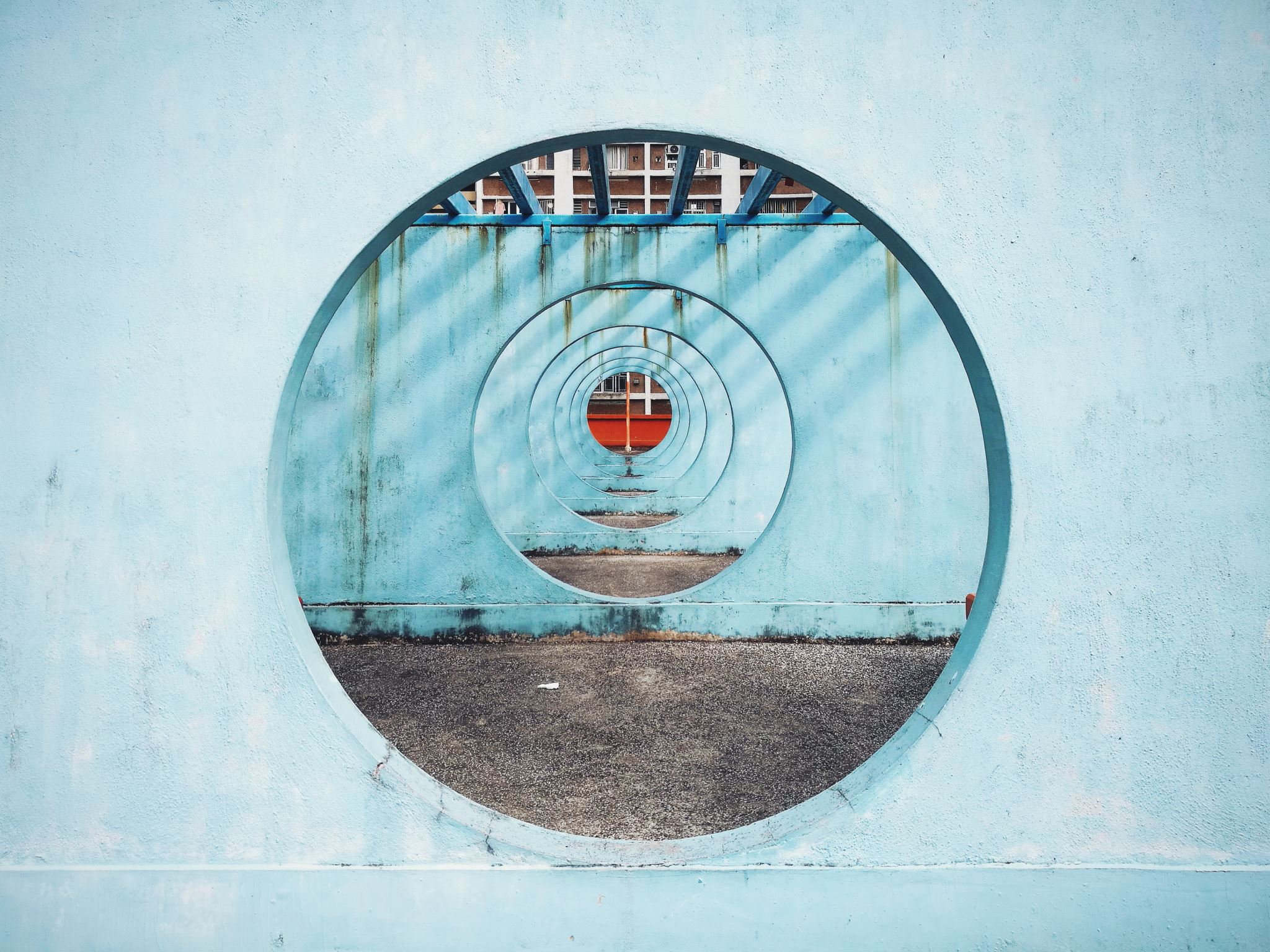 ROUND 2
In which year did the Second World War end?
What is the name of the organ that pumps blood around the body?
What two colours make up the flag of Spain?
In which country are the Pyramids of Giza?
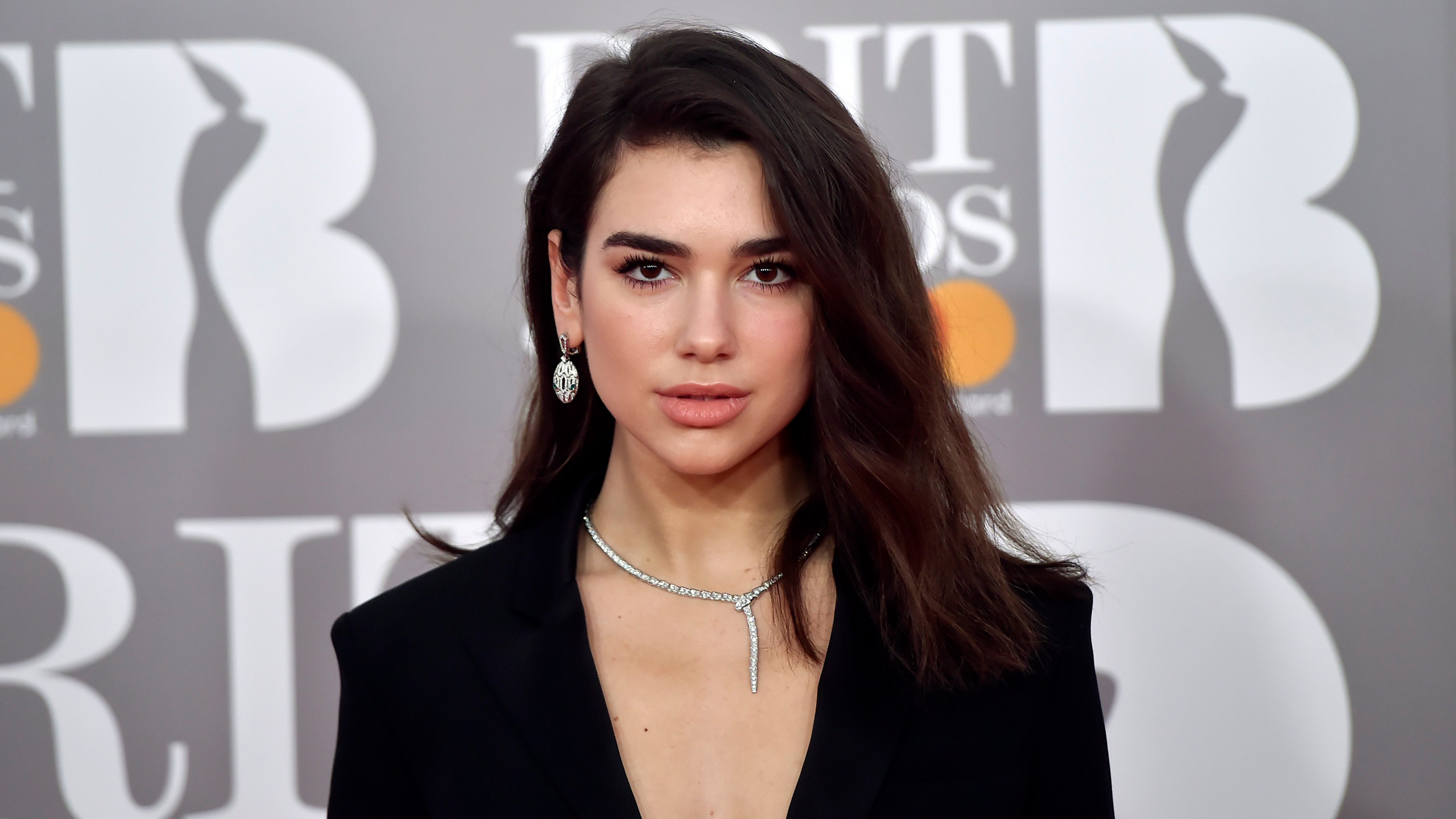 Describe the appearance
In which sport was Muhammad Ali a world champion?
How many teeth should an adult have including their wisdom teeth?
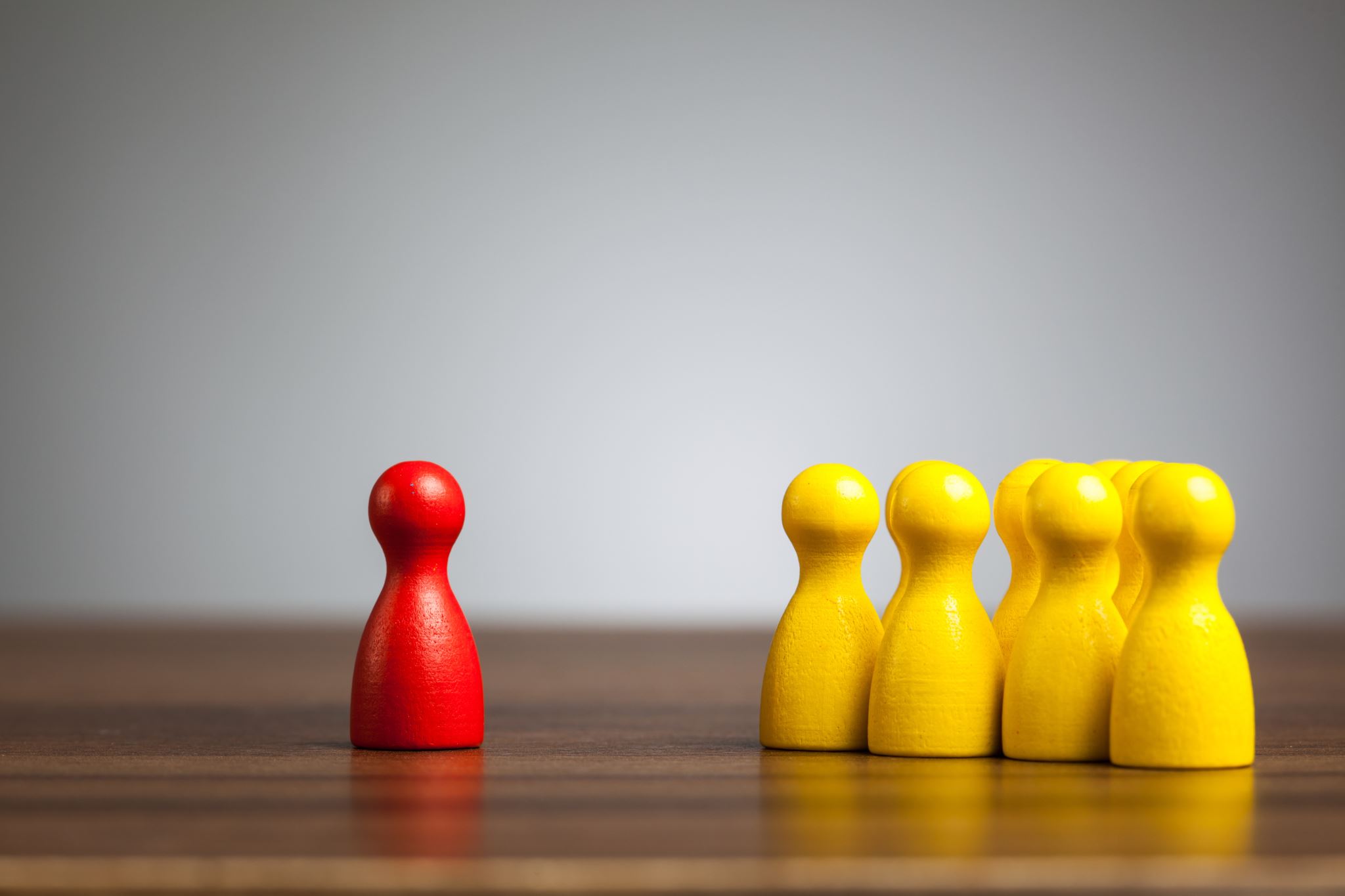 How many years are there in a millennium?
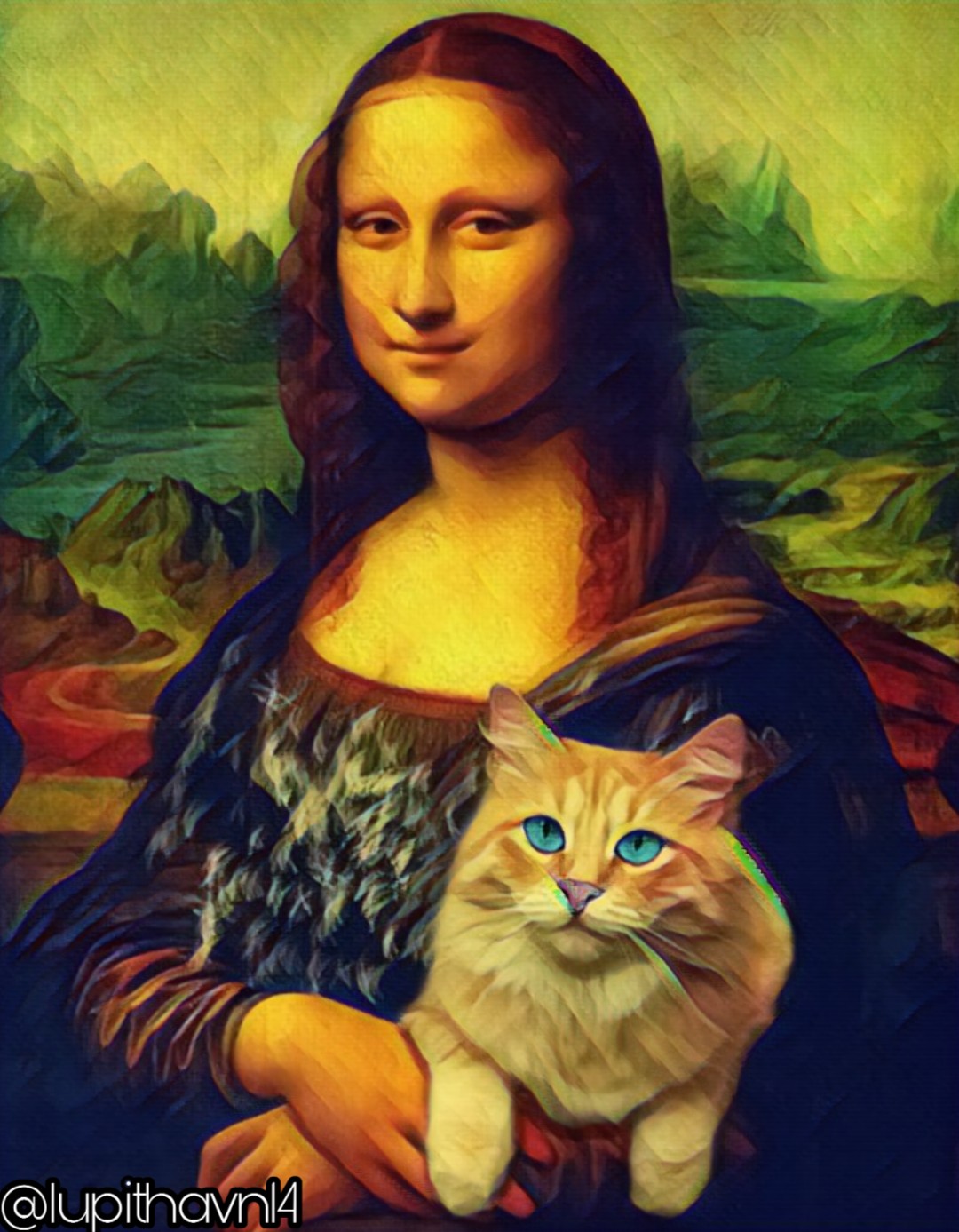 Which artist painted the Mona Lisa?
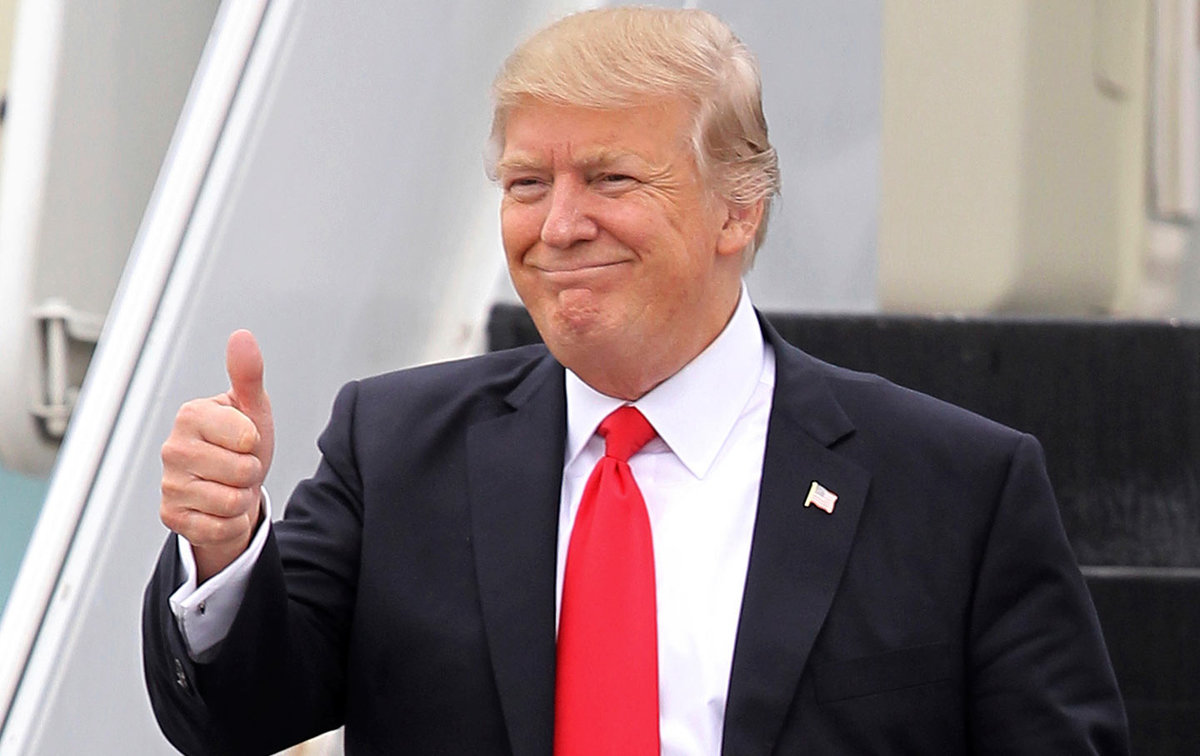 What is the official residence of the President of the United States?
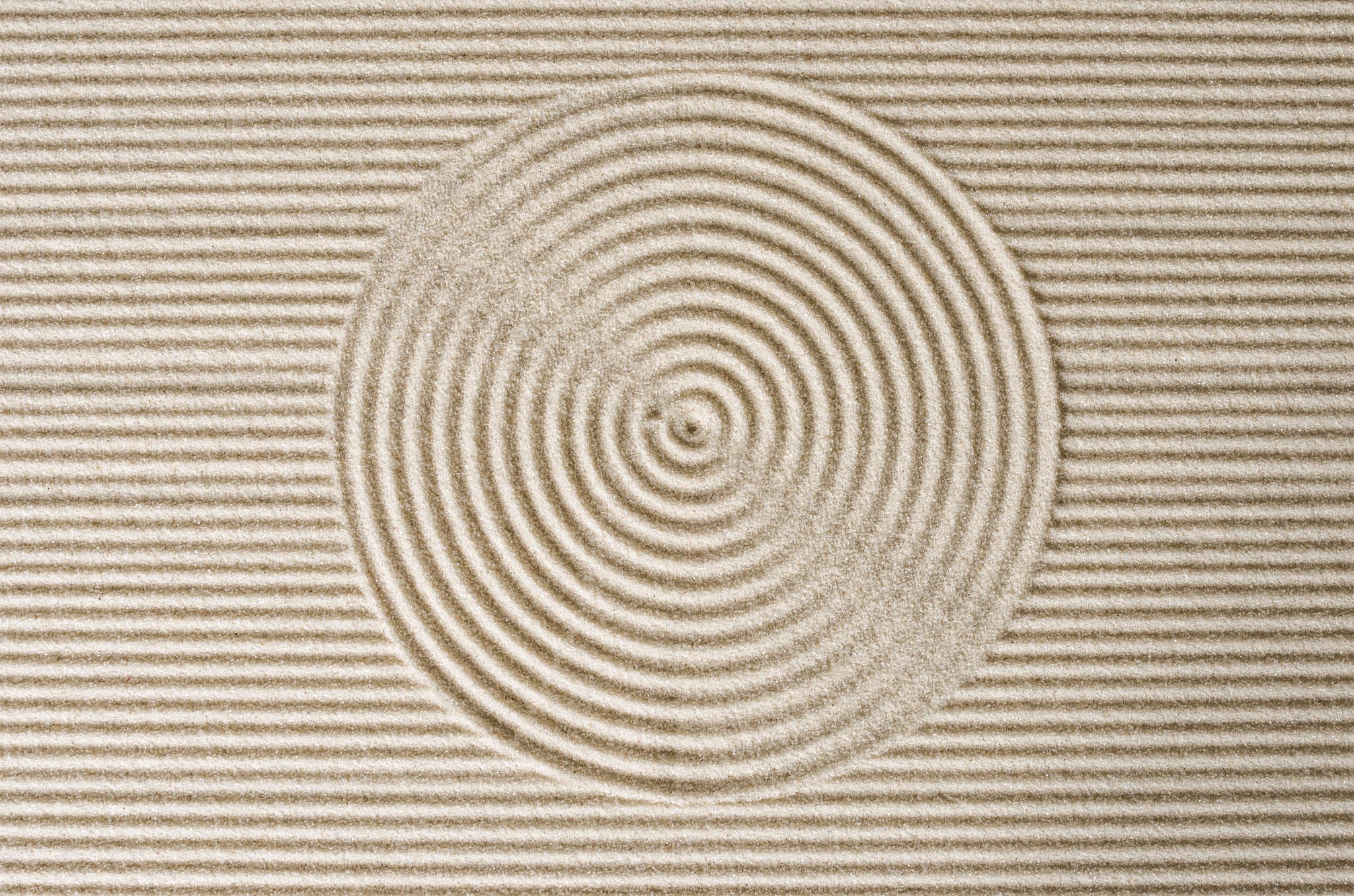 ROUnd 3
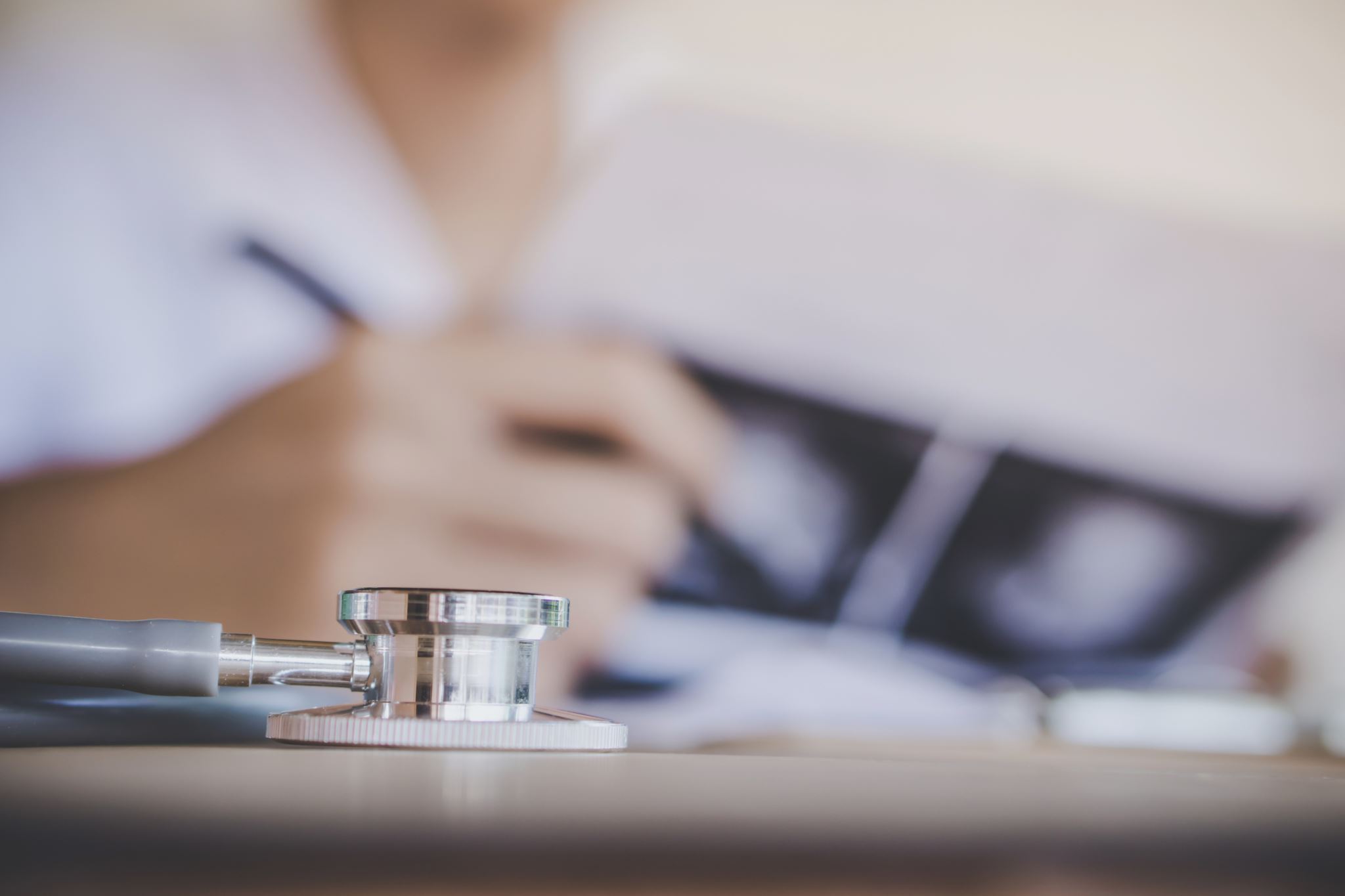 What instrument does a doctor use to find out if a person has a fever?
What does a botanist study?
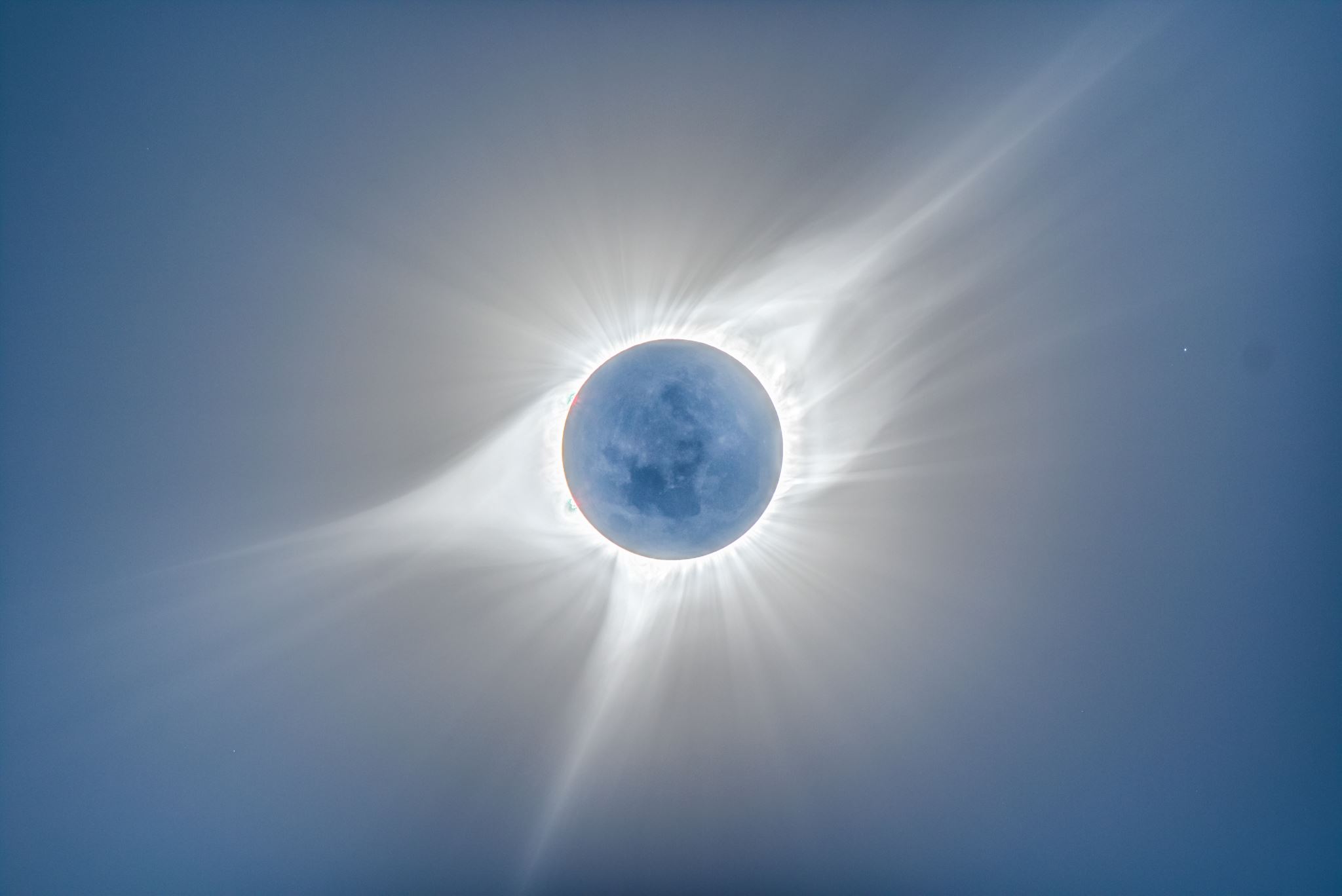 What is the third planet from the sun?
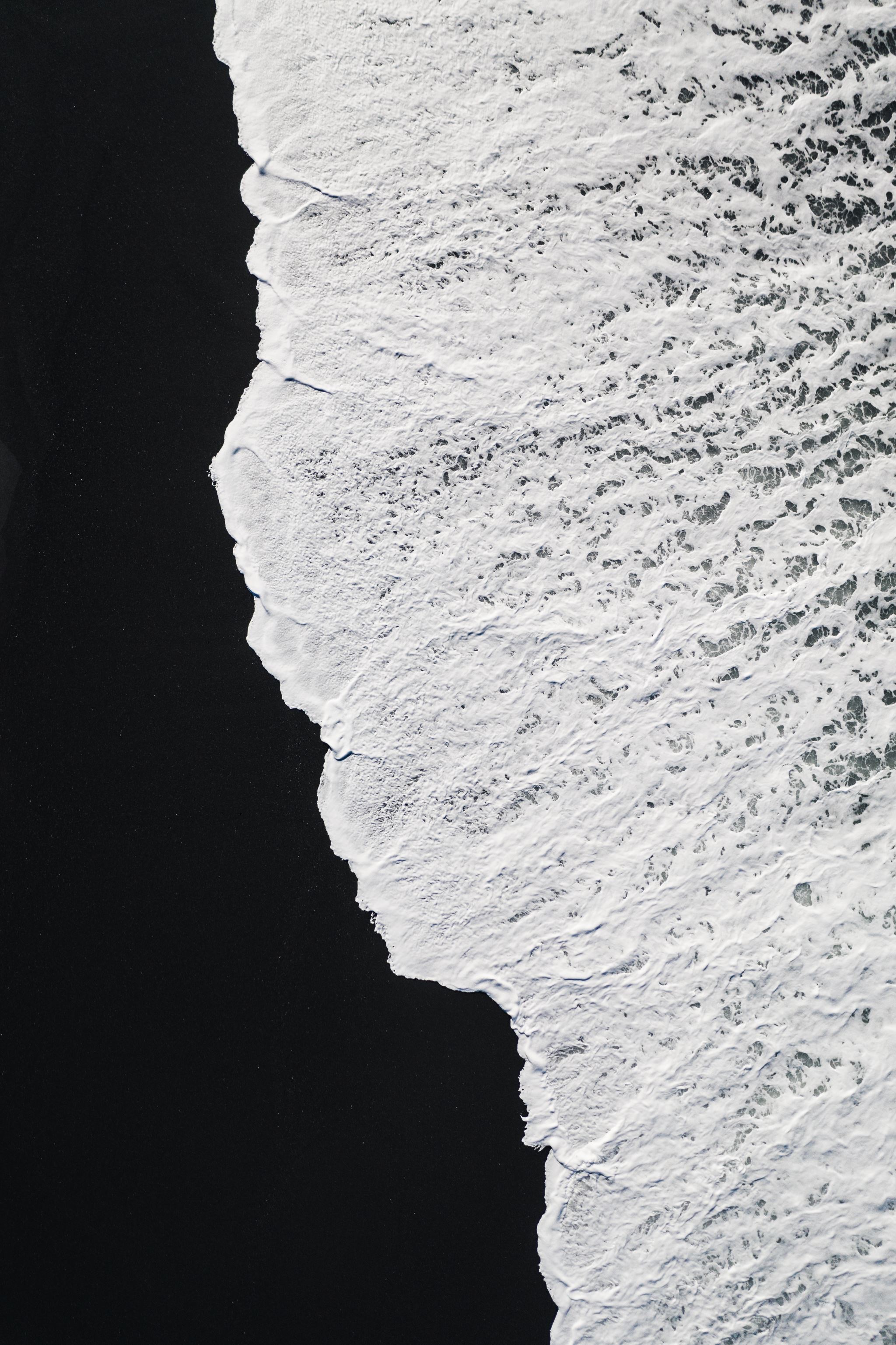 Which ocean is frozen for most of the year?
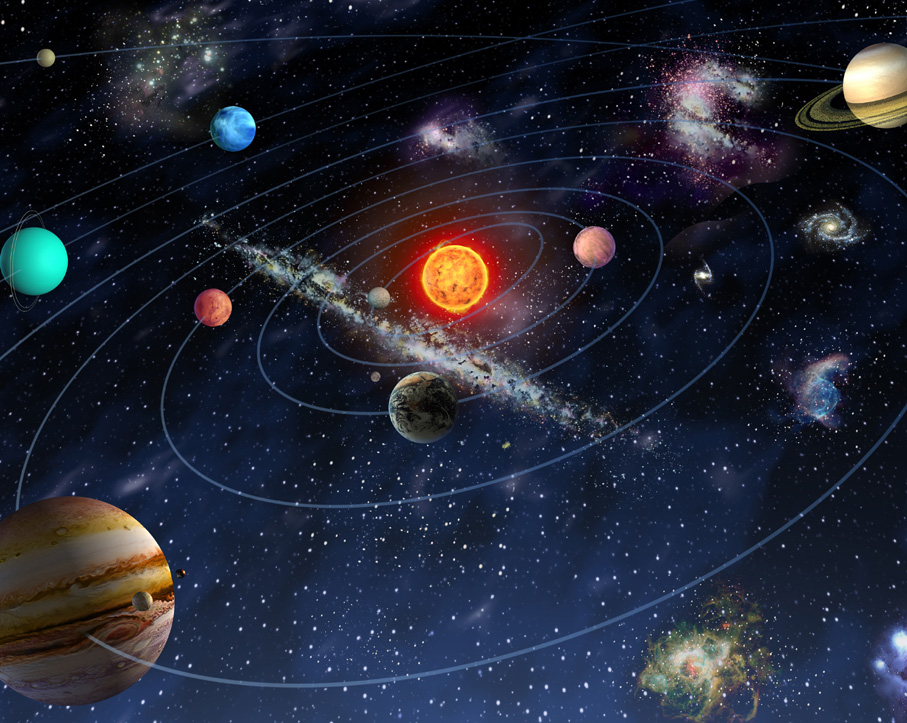 What is the largest planet in the solar system?
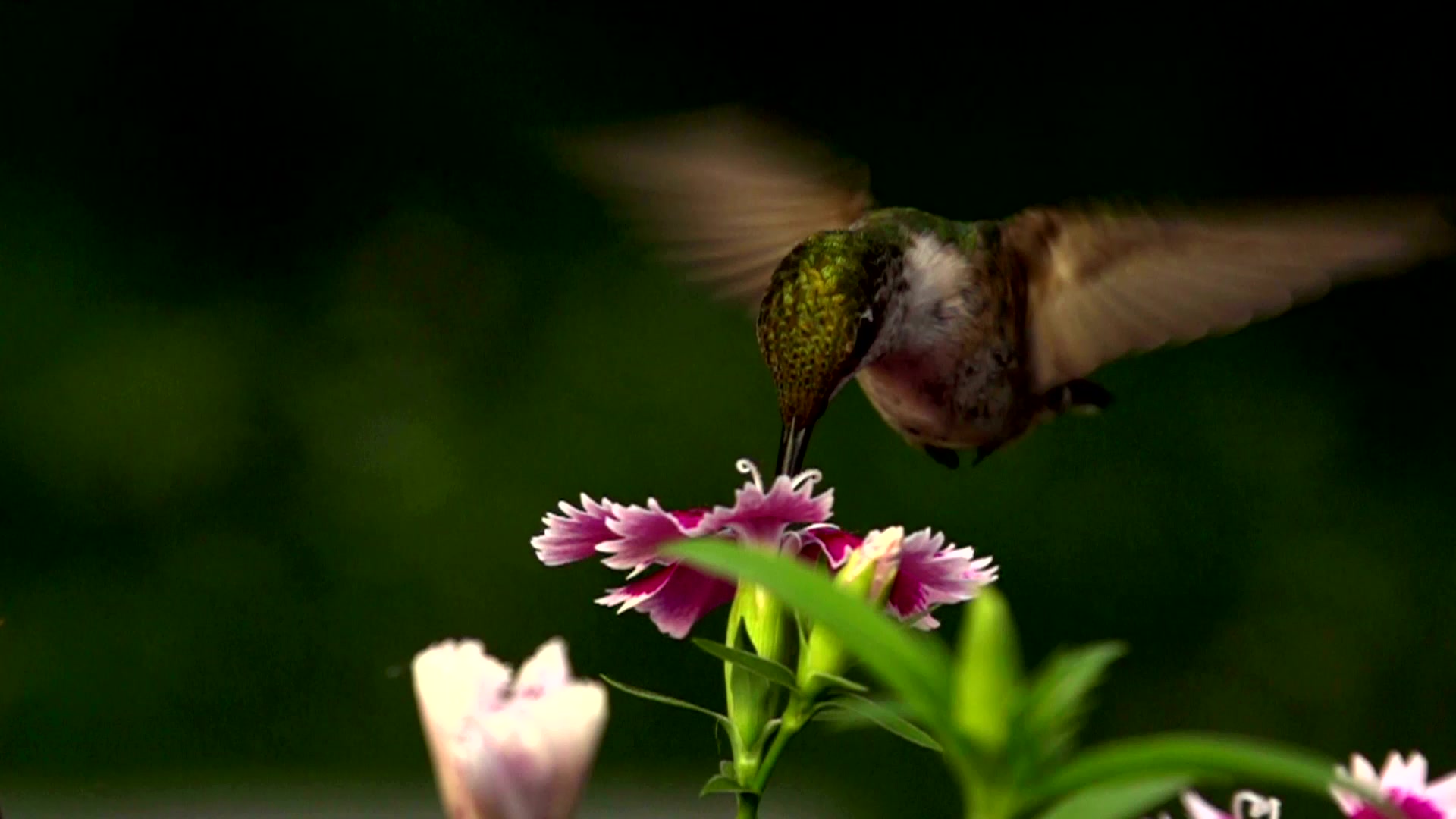 What magical item does Alladin use to fly on?
Which country is Buenos Aires the capital city of?
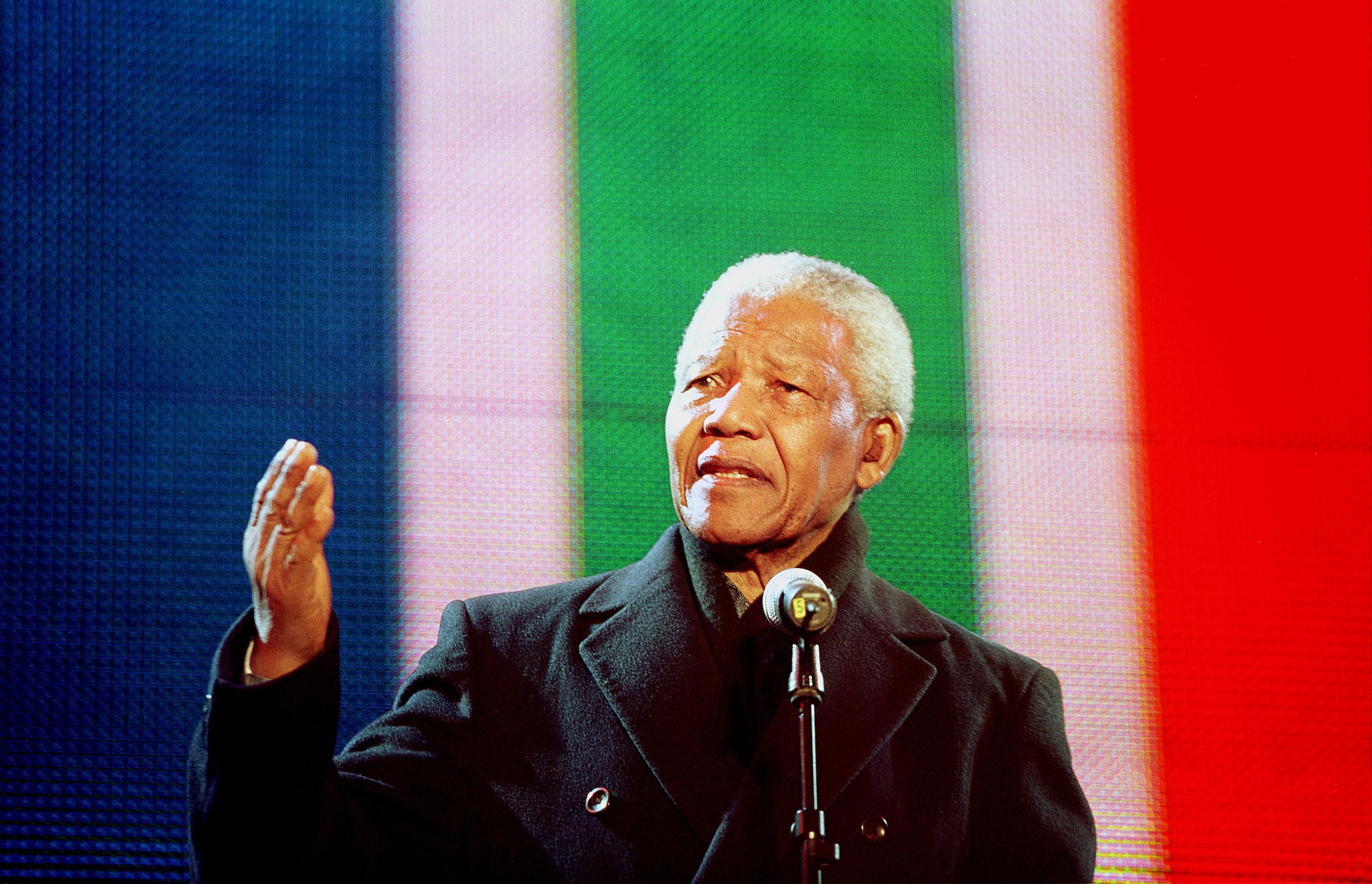 Of what African country was Nelson Mandela president?
Which planet is closest to the sun?
In which country is the Louvre Museum?
a) Franceb) Italyc) Spain
Which is the largest desert in the world?
a) Saharab) Gobic) Arctic
Where is the smallest bone in the human body?
a) In the earb) In the footc) In the nose
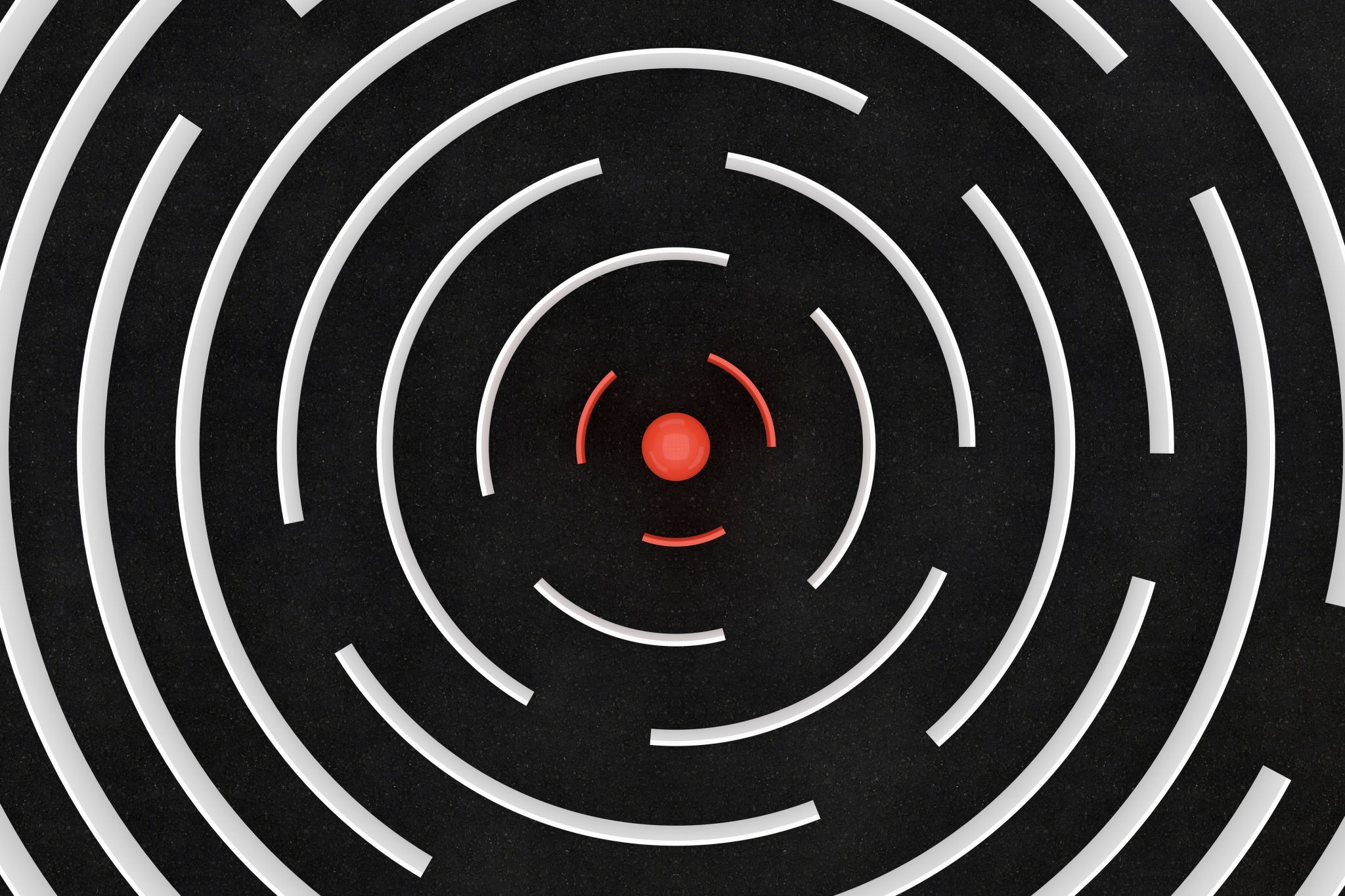 ThE FiNAL round
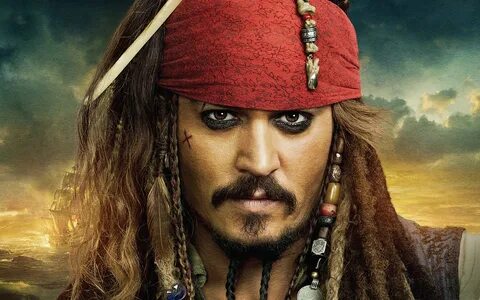 Jack Sparrow
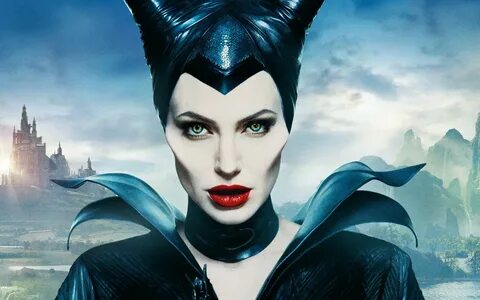 Maleficent
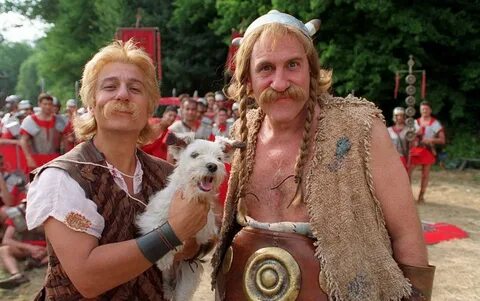 Astérix and Obélix
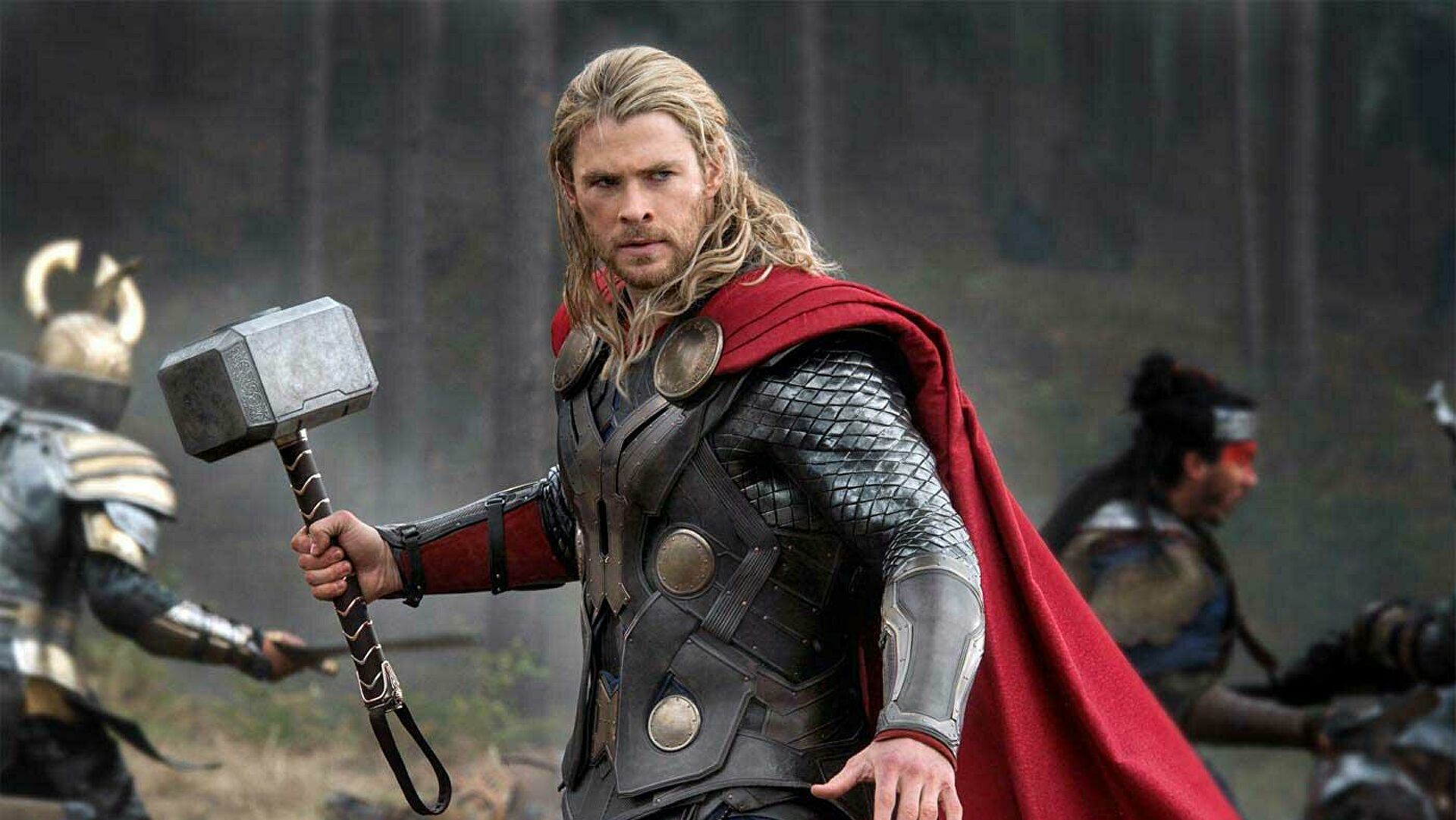 Thor
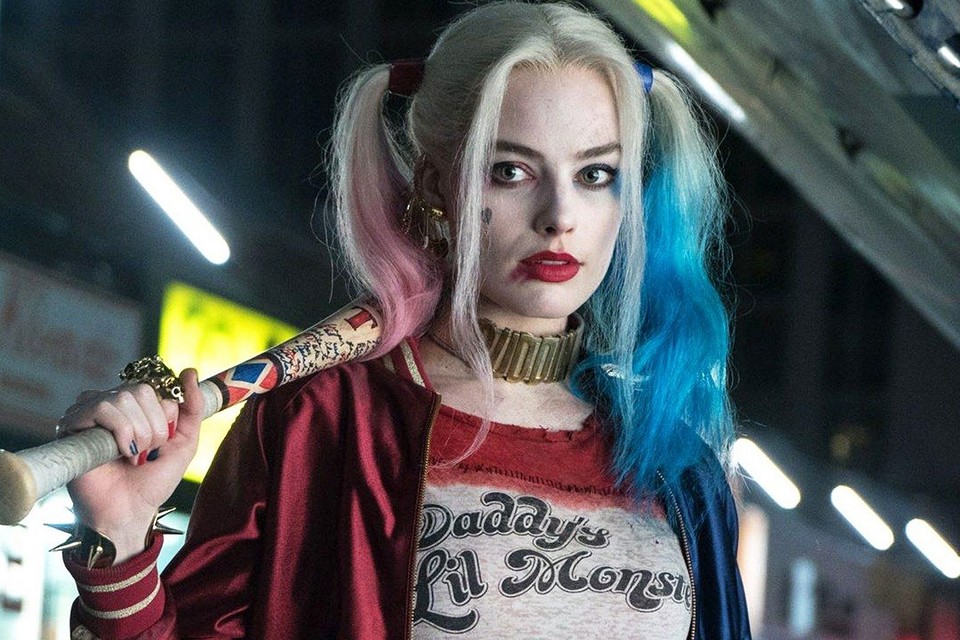 Harley Quinn
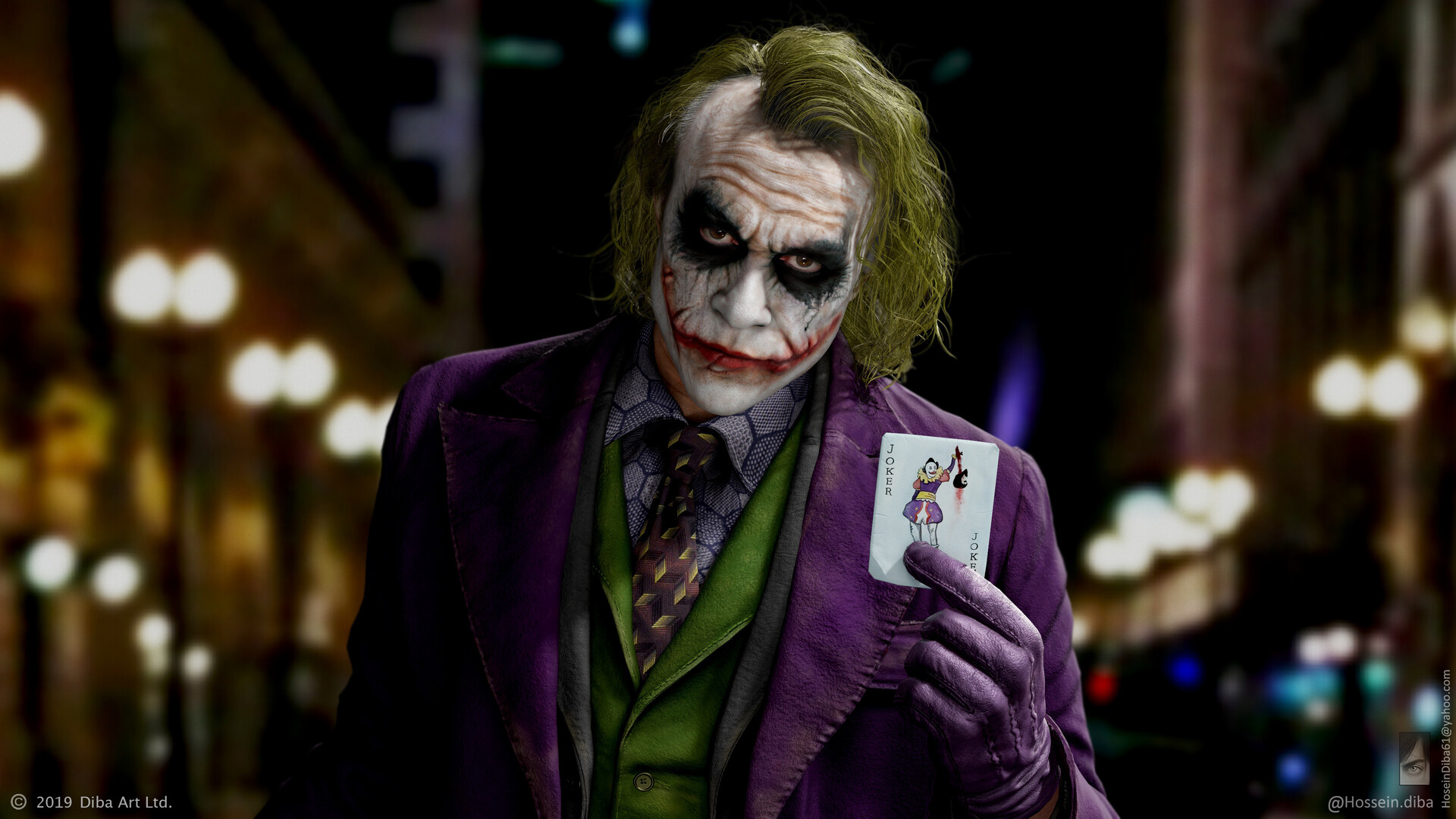 Joker
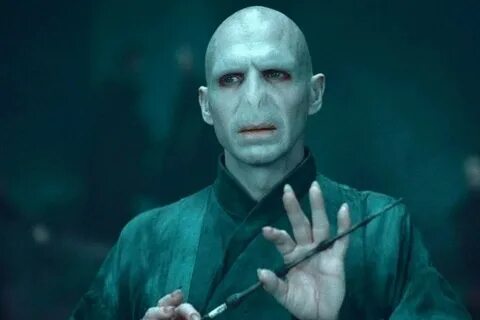 Lord Voldemort
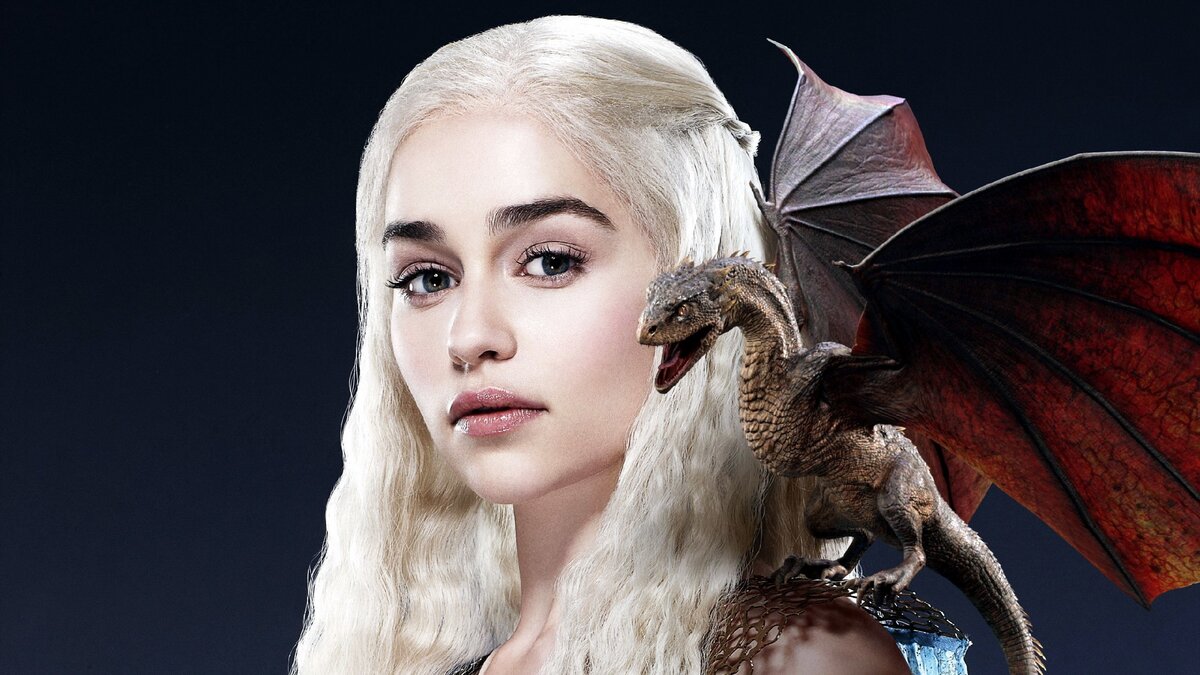 Daenerys Targaryen
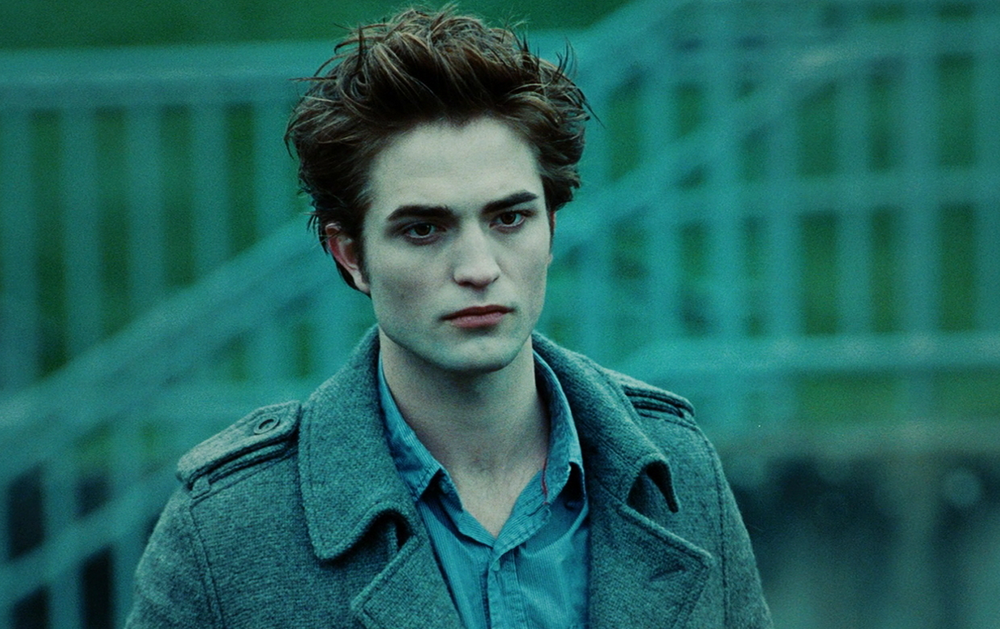 Edward Cullen